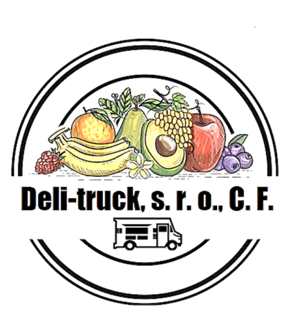 Keď na teba príde hlad, 
pomôže ti Deli-truck.
Špeciálna vianočná ponuka pre dvoch za 3 €
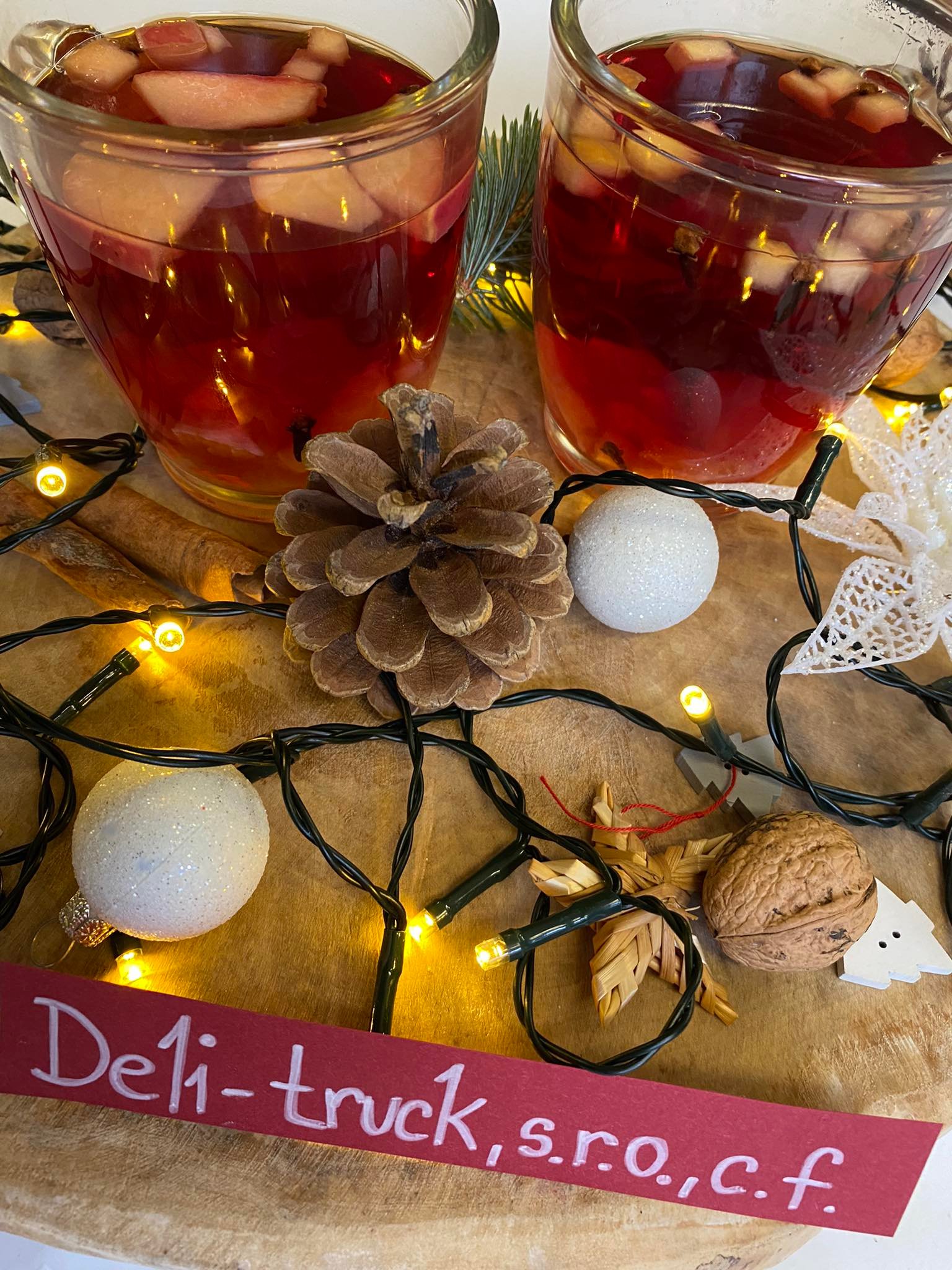 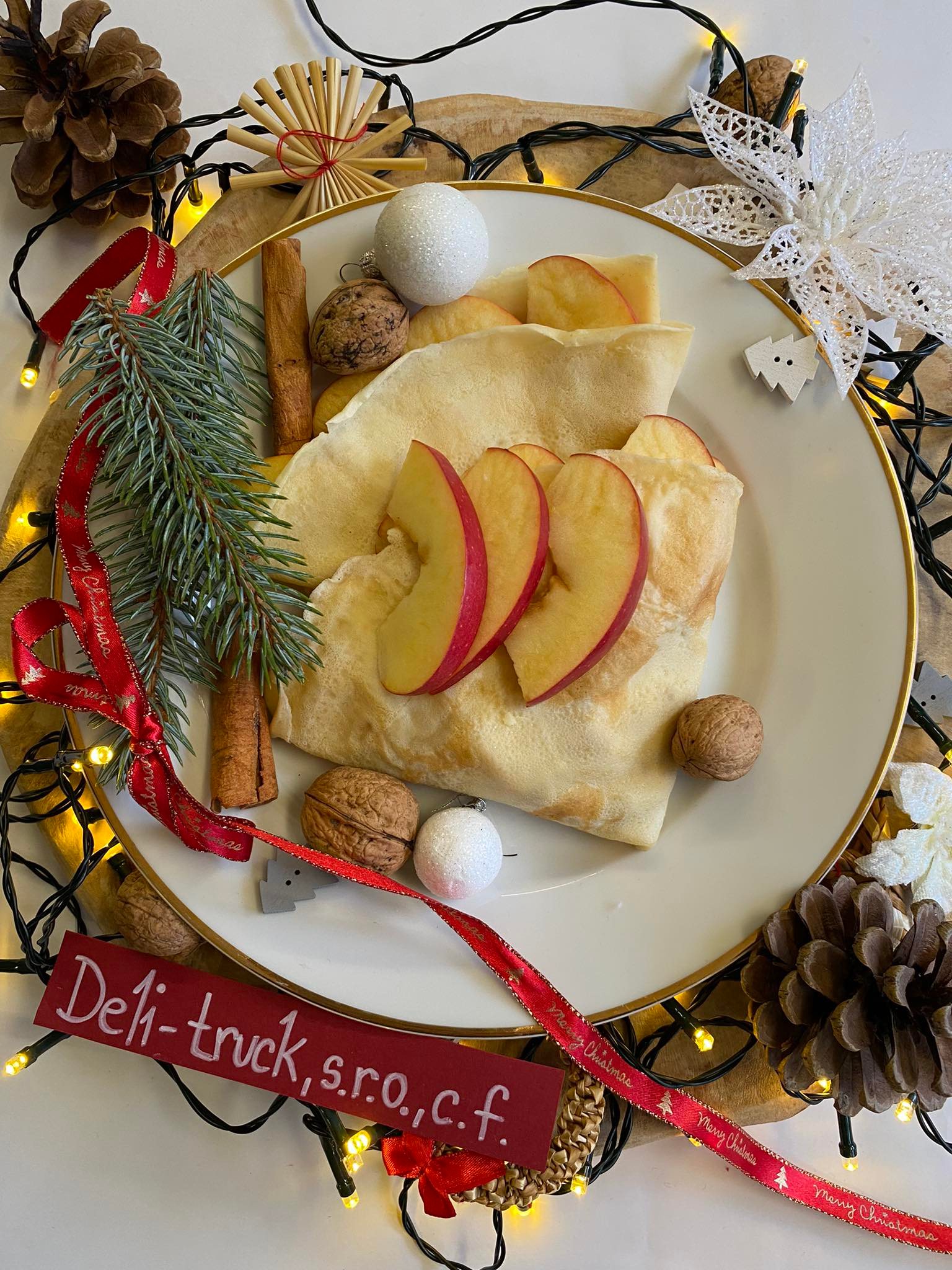 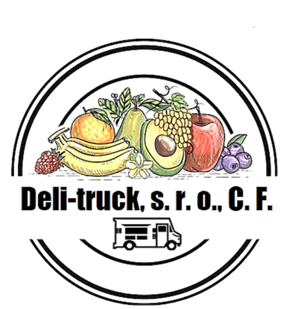 Zdravé desiaty do škôl za 3 €
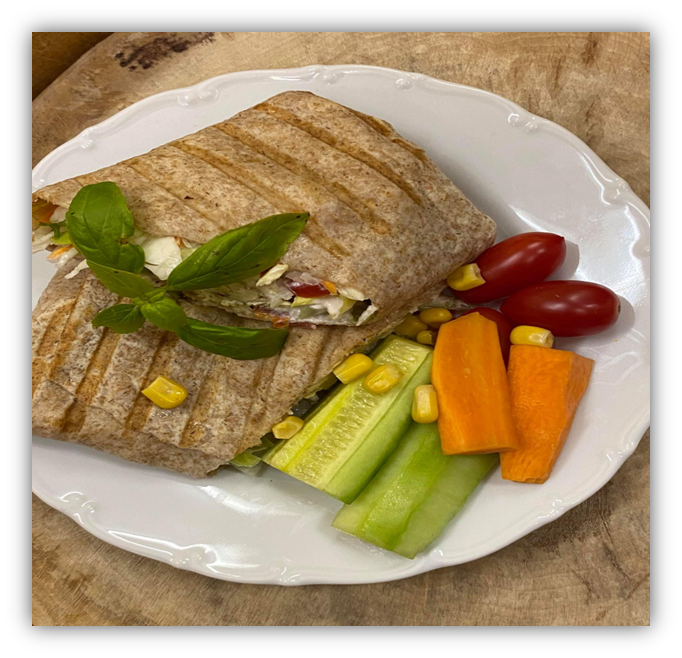 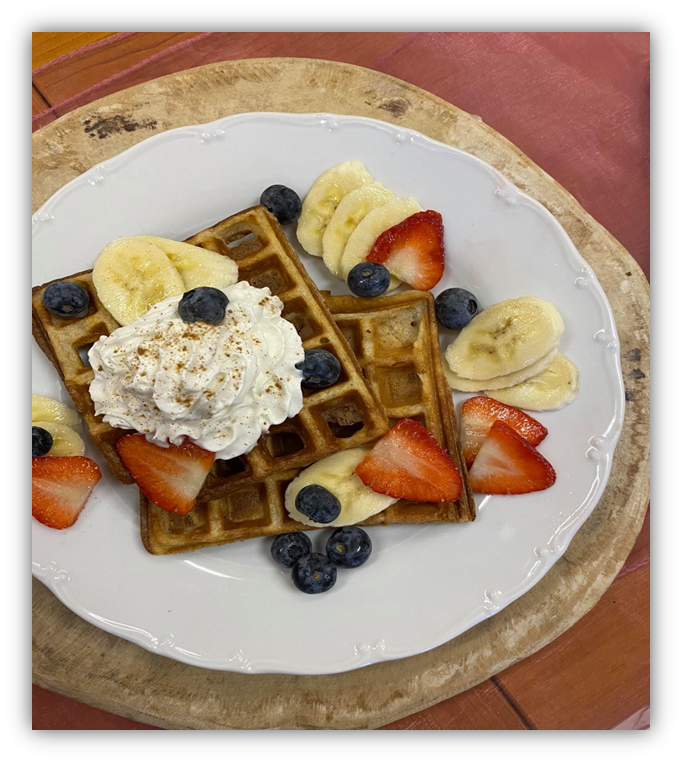 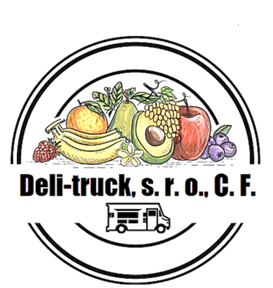 Smoothie podľa ponuky za 3 €
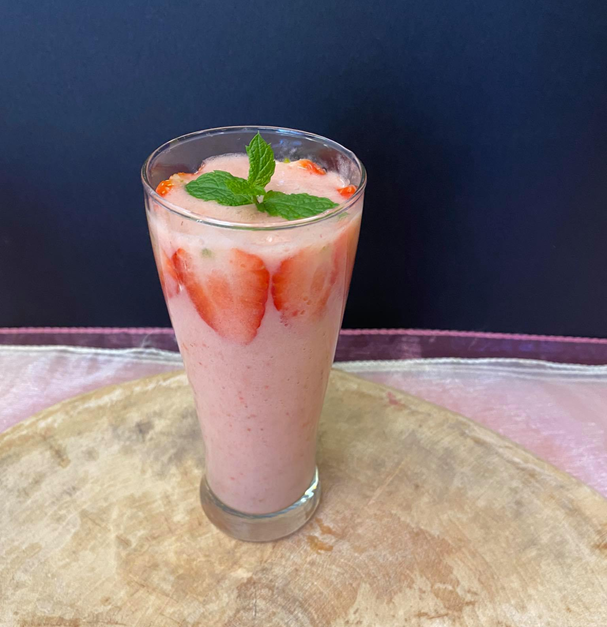 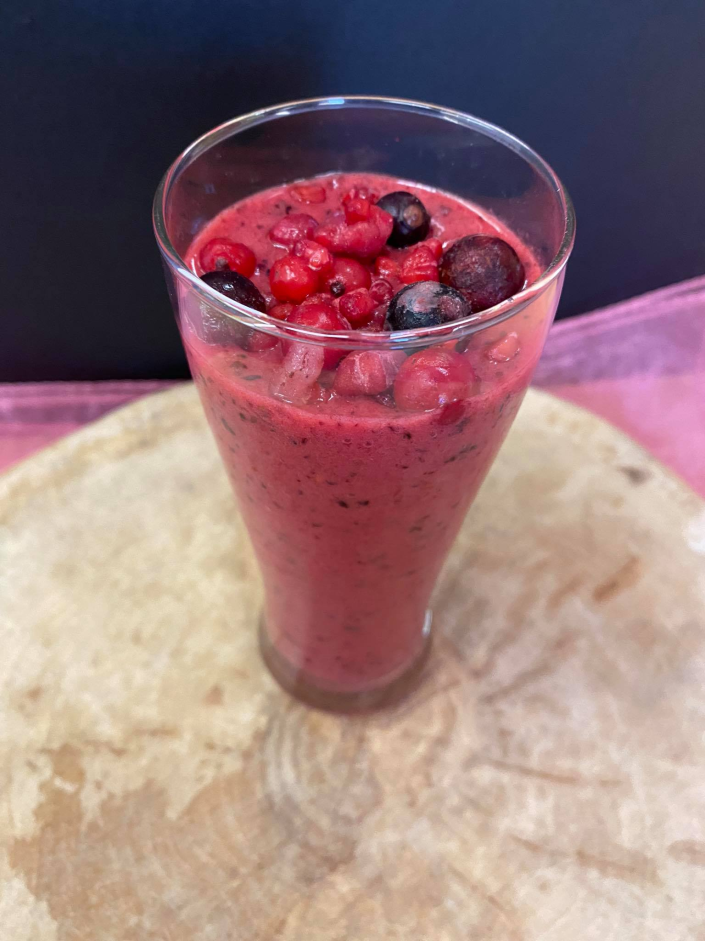 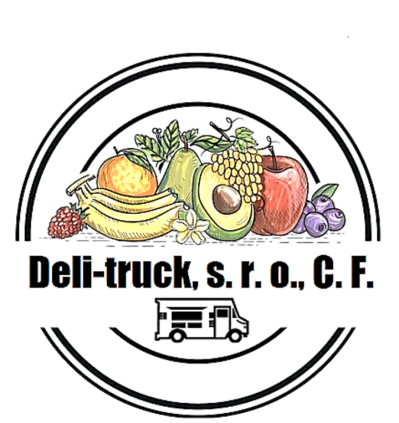 Šaláty podľa sezóny za 3 €
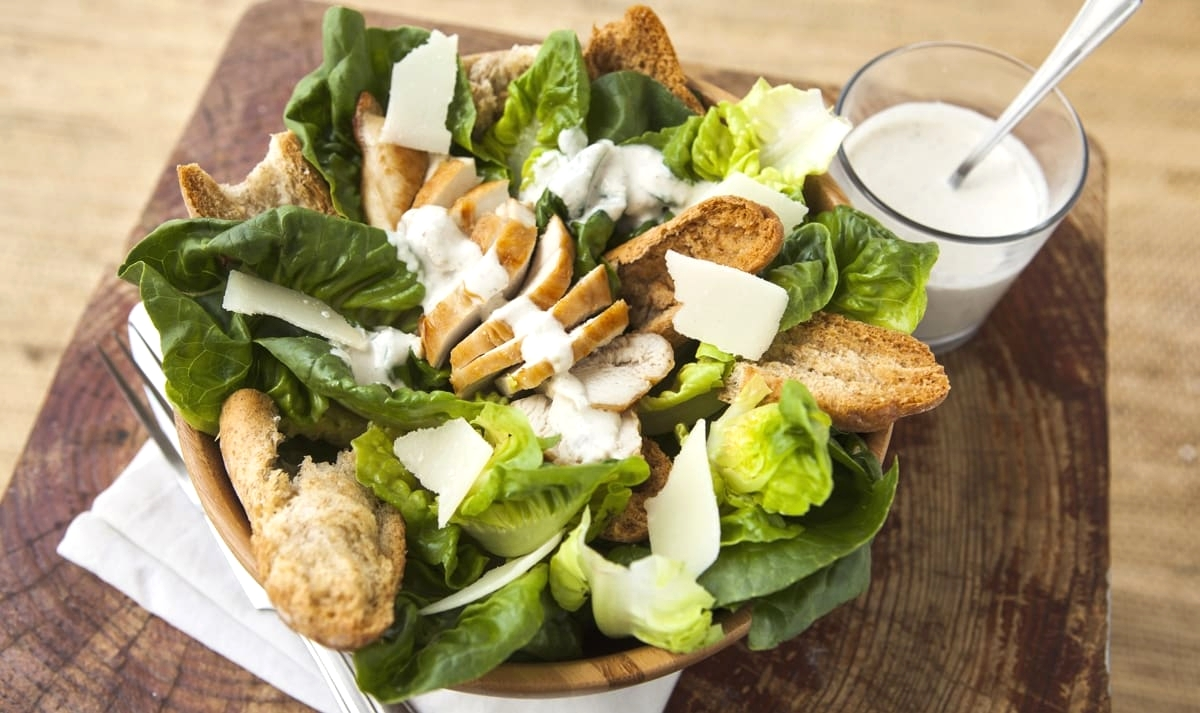 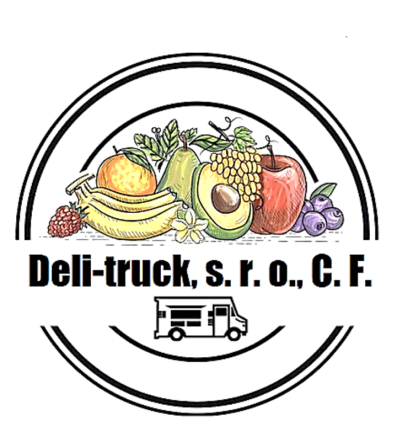 Zdravé nátierky za 3 €
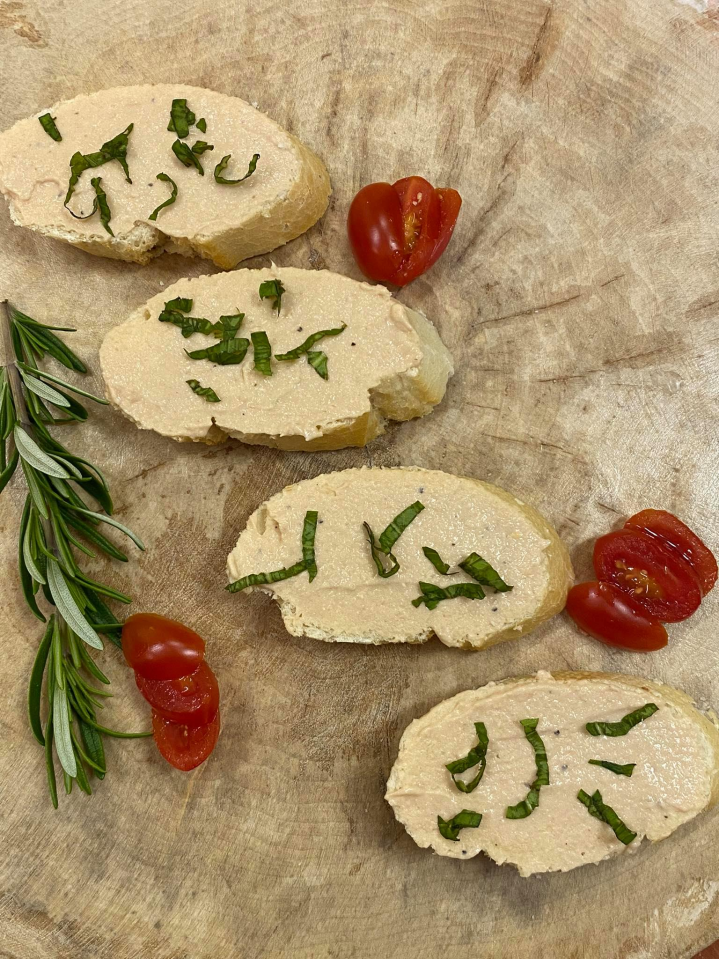 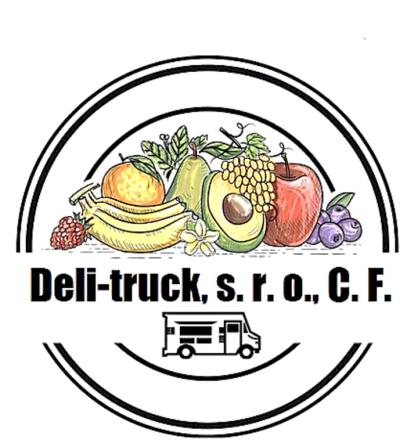 Sme tu pre Vás na námestiach
PO – Dolný Kubín	09.00 - 21.00
UT – Námestovo	09.00 - 21.00
ST – Tvrdošín	     	09.00 - 21.00
ŠT – Ružomberok	09.00 - 21.00
PI  – Martin		09.00 - 21.00    
SO – Žilina		09.00 - 21.00
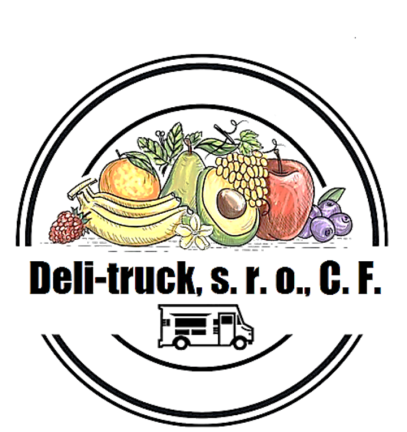 Kontakt
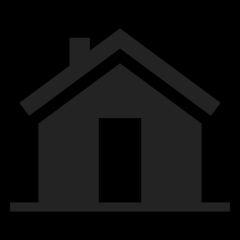 IČO: 50029061
IČ DPH: SK1150029061
Radlinského 1725/55, 026 01  Dolný Kubín
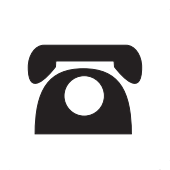 421 43 5864 801
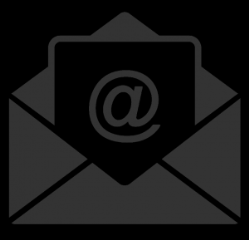 oadkcfm@gmail.com
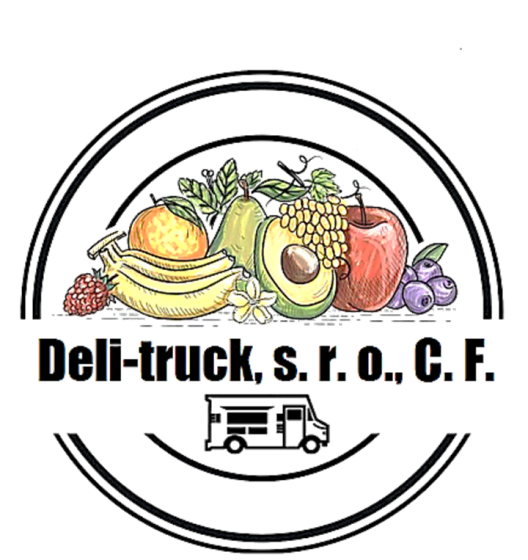 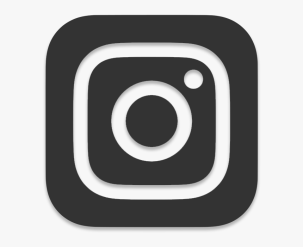 delitruck_cfp
ĎAKUJEME
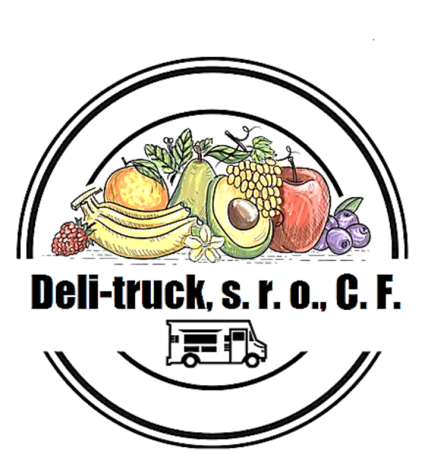